Starting from Scratch:Rebuilding the New York ChapterIABC Leadership Institute PresentationAudra Hession, President IABC New York
February 22-24, 2002
©International Association of Business Communicators New York
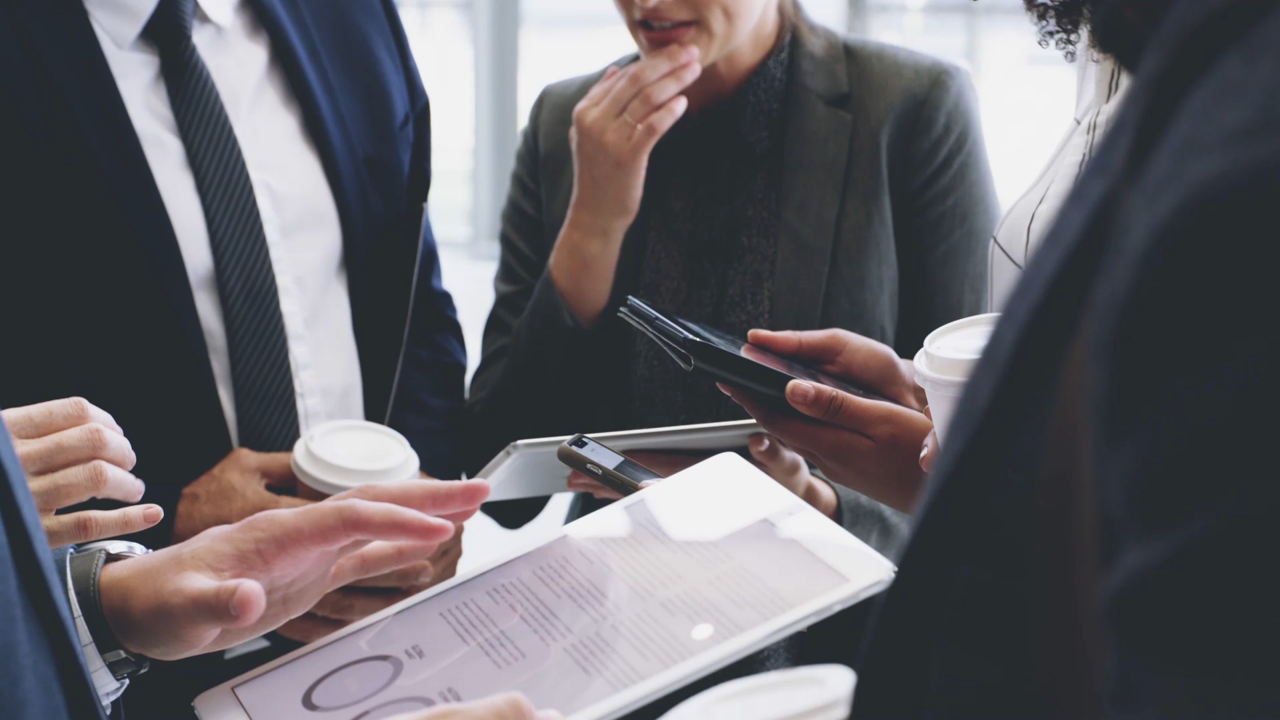 Situation Overview
Inactive for 4 years
Personally recruited December 2019
Waning and unengaged membership
Defunct Board of Directors
Shrinking budget
Covid-19

We were literally starting from scratch!
Sorting Out Operational & Financial Processes
Chapter by-laws

Banking and financials
Where’s the money?
Establishing signing authority
Incorporation status

Tax status and filings

Board liability insurance

Record keeping

Communication / working infrastructure
Navigating the Sea of IABC
Many layers of IABC International
Regions
International

Who is Smithbucklin?

Building relationships / allies

Leveraging resources
People
On-line resources: The Hub
Building a Non-profit Board
Membership outreach for volunteers
Email and personal outreach

Organizational structure; job descriptions; protocols

Establishing board polices
Time commitments
Attendance
Consequences for inactivity
Creating a Strategic Plan
First chapter strategic plan in 4 years

Accessing and analyzing membership reports
Member status: active, recently lapsed, lapsed/inactive

Membership survey to set goals 
Unengaged membership
Content wasn’t hitting the mark
No networking opportunities
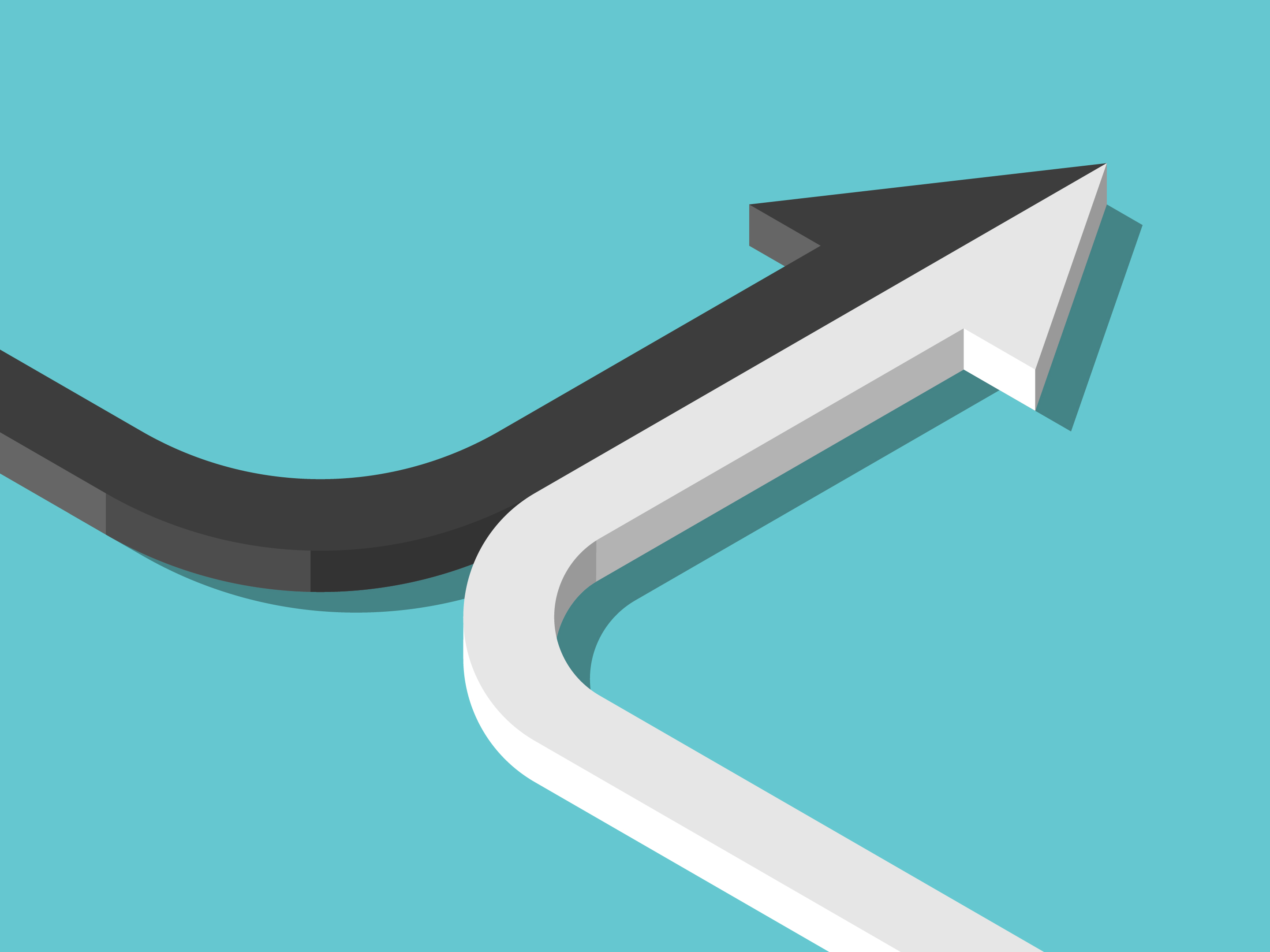 2022 Business Goals
Increase membership of the New York Chapter 50%

Generate revenue to support chapter initiatives and growth
Increase revenue to a minimum of $15,ooo (sustained)

Create a minimum of 3 new PAID annual business partnerships/sponsorships; event partners

Increase the diversity of chapter membership base to expand our reach, focus and offerings
Race & ethnicity
Sexual orientation
Age
Physical ability 
Career levels
Industry and communications specialties
Communication Objectives & Strategies
Raise awareness and visibility of IABC New York within the industry and Tri-State business community
Position the New York Chapter and its Board members as thought leaders
Increase sponsorship opportunities as a means for generating revenue and attracting new members
Leverage the skills, interests and expertise of our Board to create robust content for the media and our owned communication channels
Develop a formal sponsorship program and sales kit
Develop a formal content strategy; publish content frequently and consistently
Use industry media as conduit to tell great stories and enhance visibility
Leverage 2022 World Conference to increase external visibility and create excitement
Grow New York Chapter Membership
Communication Objectives & Strategies
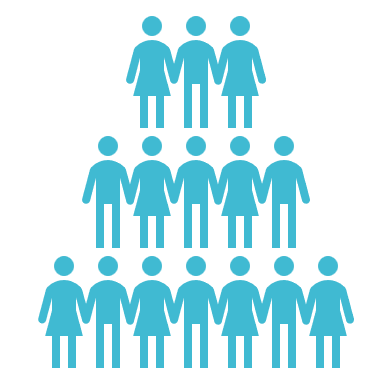 Roll-out an aggressive membership recruitment plan that includes leveraging the personal networks of each Board member to attract new members and convert member-at-large members
Leverage the 2022 World Conference to increase awareness  and attract new members through conference promotions and networking
Develop a communications plan to launch new chapter and promote benefits of the association
Engage Existing Members in Chapter Initiatives
Communication Objectives & Strategies
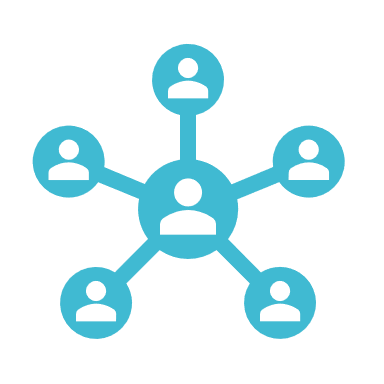 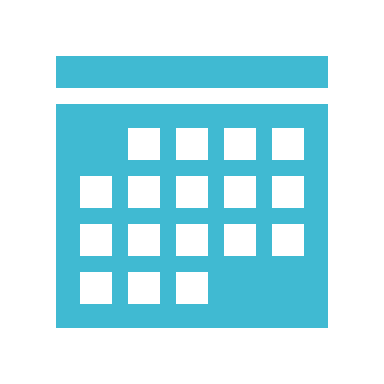 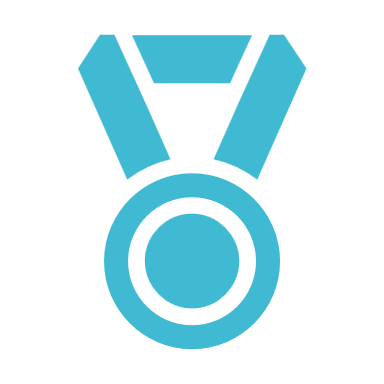 Leverage IABC International and other chapter programs to maintain a full pipeline of offerings/content and reinforce the benefits of the association
Enhance networking opportunities among chapter members through in-person events
Develop chapter awards program (International) 
(2nd Half)
Reengage members and increase renewals through virtual and in-person professional development programs and events
Branding & Marketing
Brand guidelines
Tone & messaging

Out with the old, in with the new
Website
Social channels: LinkedIn, Twitter, YouTube and Instagram

E-mail marketing
News and updates
Event promotion
POVs

Monthly newsletter
Achieving Your Goals on a Small Budget
Stop the bleeding: Where is your money going?
Bring it in-house

100% virtual events and meetings (benefit of Covid)

Access Board of Director skill sets and networks
Lessons Learned
Don’t underestimate the administrative lift

IABC has many layers – learn the organization and get to know your liaisons

Easy to get lost in planning

Time & resource management
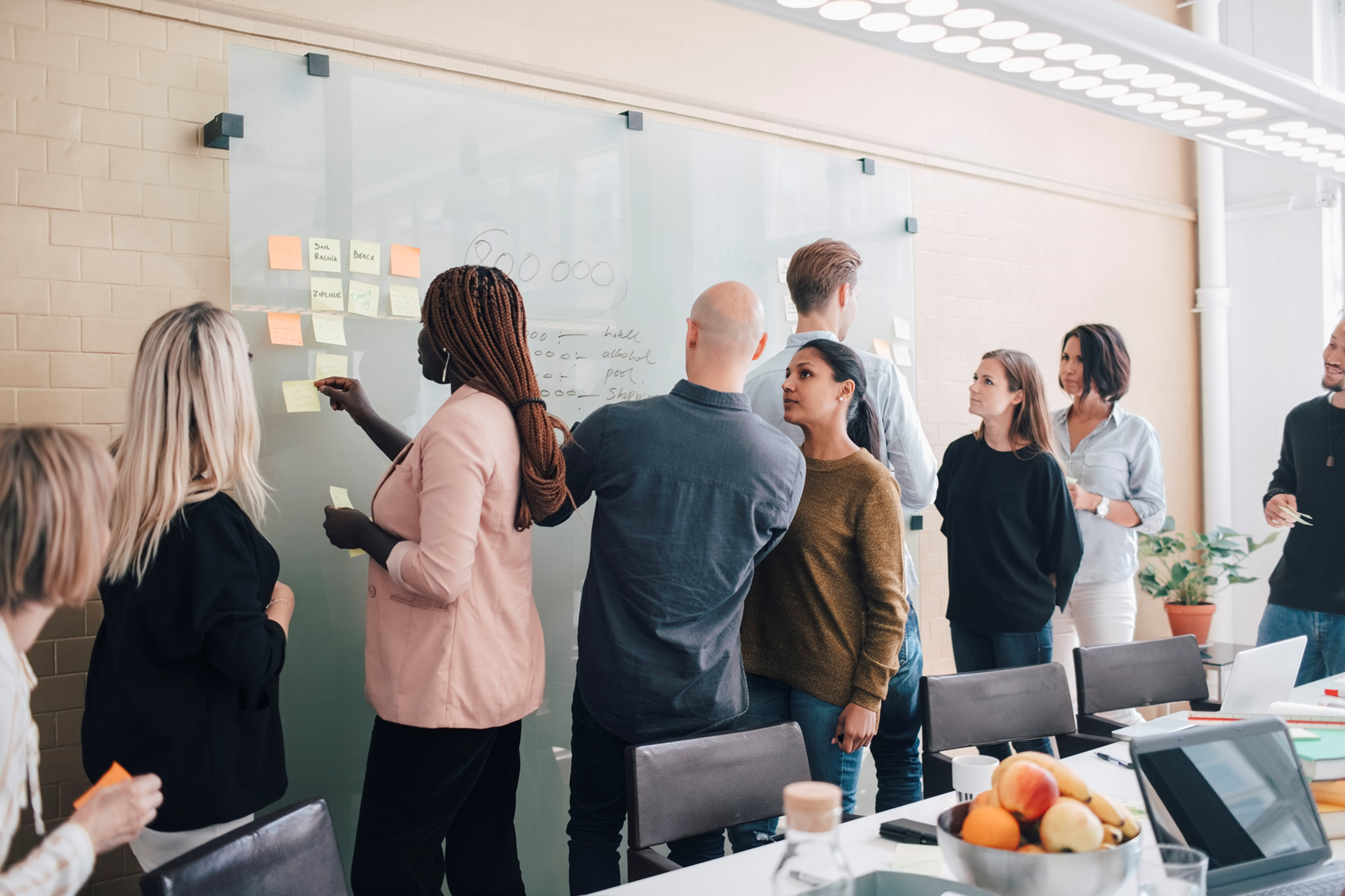 Break-outs10 minutes
Questions to Consider
Where is your chapter now in terms of its growth & development?

What challenges do you face?

What’s been your biggest frustration; how have you addressed it?

What has been your biggest success?

What lessons have you learned?
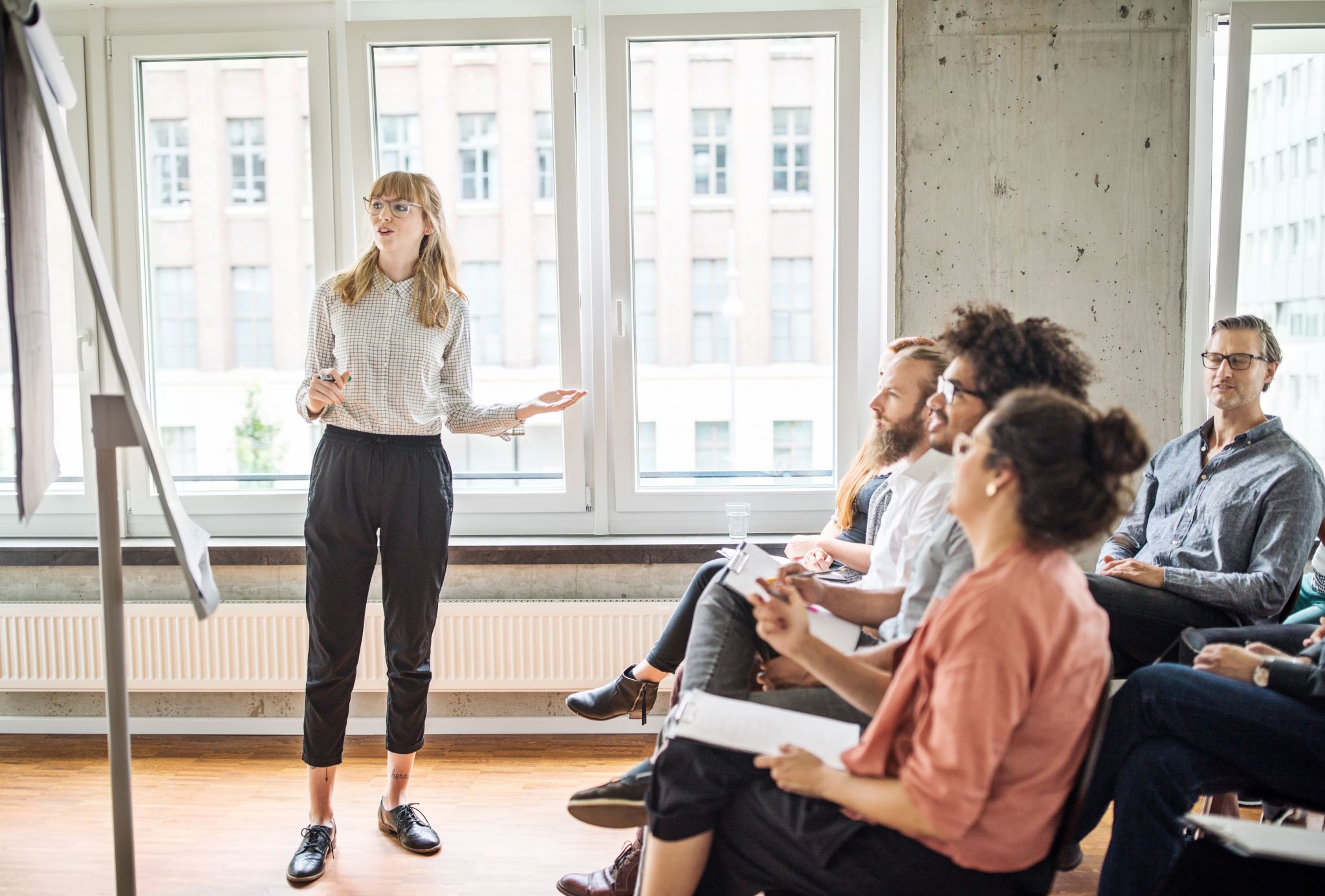 Group Report-outs3 minutes each
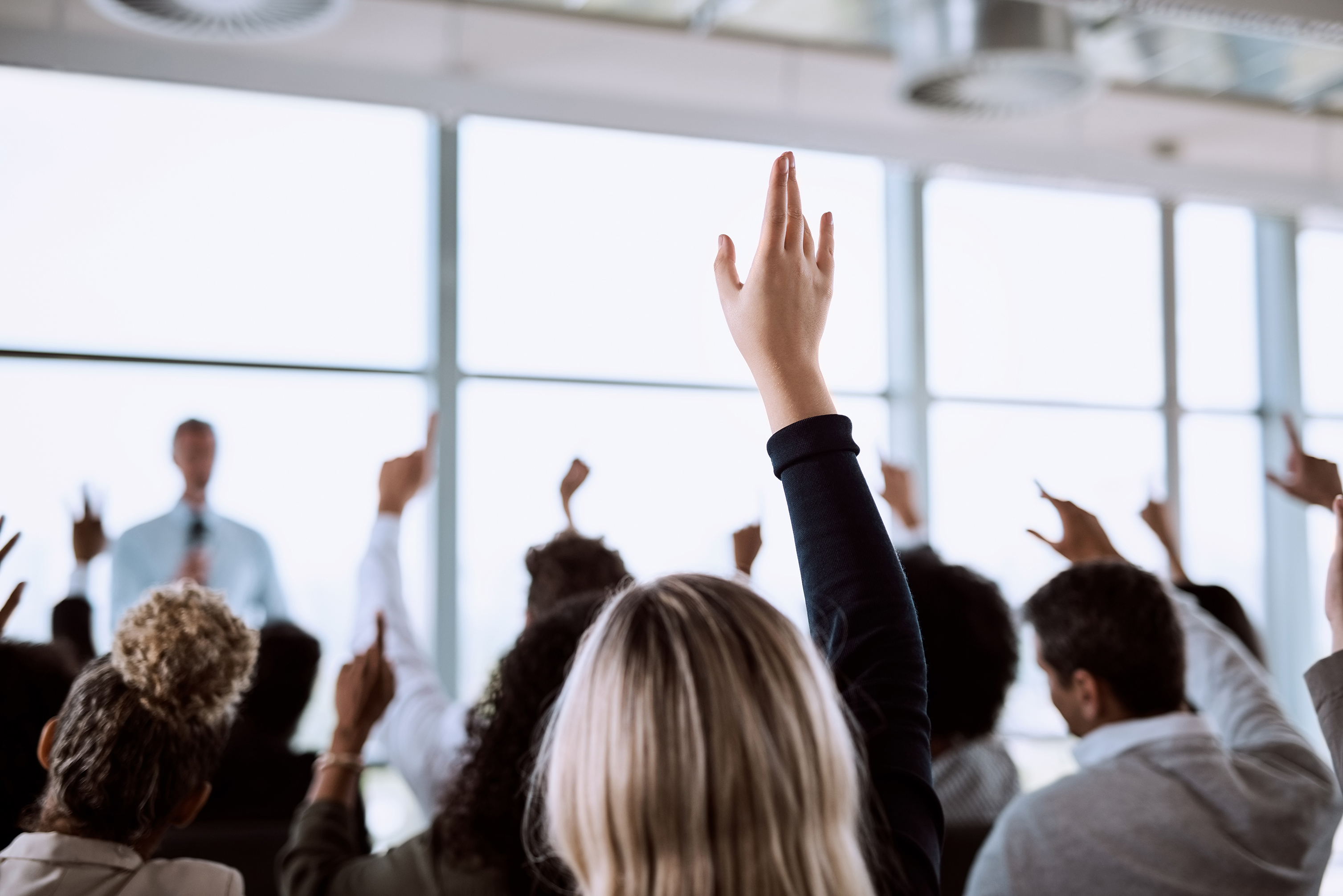 Q&A
Thank you.Let’s Stay in Touch.
Audra Hession
ahession@iabcny.com
+1 203 918 5987